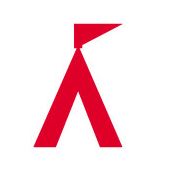 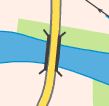 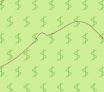 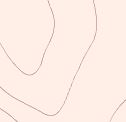 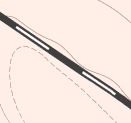 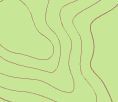 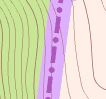 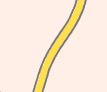 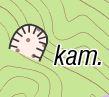 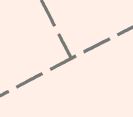 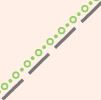 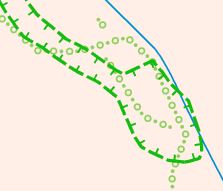 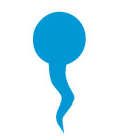 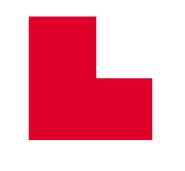 verejné táborisko
železničná trať
štátna hranica
pole alebo lúka
most
les
vinica
chránené územie (prírodná rezervácia)
lesná alebo poľná cesta
hlavná cesta
prameň
stromoradie
kameňolom
hrad